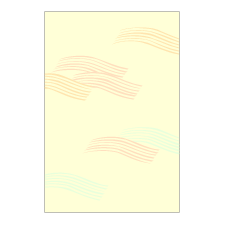 ●久御山町の都市計画決定(変更)に関するお知らせ●
久御山町では、京都府の市街化区域と市街化調整区域の区分（線引き）の見直しに伴い、下記の都市計画決定（変更）を行いました。
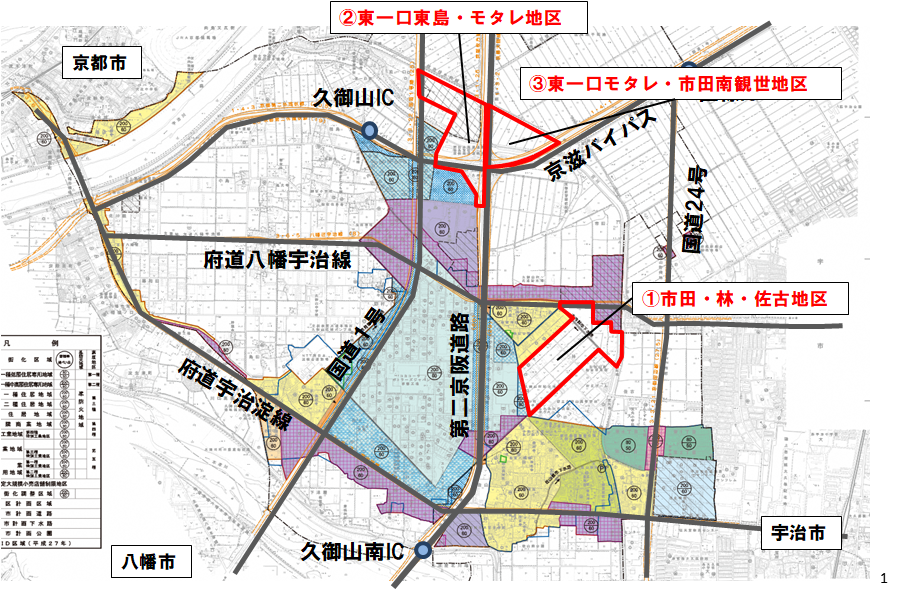 ※このお知らせは概要を記載したものです。詳細については下記までお問い合わせ下さい。
●問い合わせ先●
【地域地区】：都市計画区域内の土地をその利用目的によって区分し、建築物などに対するルールを決め、合理的な土地利用を実現しようとする都市計画の種類のひとつです。地域地区の中には、用途地域や特別工業地区、高度地区、準防火地域などの規制があります。		
【用途地域】：都市における環境を守り、効率的な都市活動を行うために、市街化区域の中でも、住宅地、商業地、工業地などの土地利用の種別により地区を区分します。各用途地域により、容積率や建ぺい率を定めます。
【高度地区】：建築物の高さの最高限度や最低限度を定めます。
【特別工業地区】：工業地の公害防止や環境保全などを目的とし、業種規制を加え用途地域を補完します。
【地区計画】：それぞれの地区の特性に応じて、良好な都市環境の形成を図るために定められる計画で、生活道路や公園、建築物の建て方や街並みのルールなどを定める都市計画のひとつです。
久御山町役場
都市整備部　
建設課　建設計画係
TEL：075（631）9961
0774（45）3912
1
用語解説
◆①市田・林・佐古地区
決定した都市計画
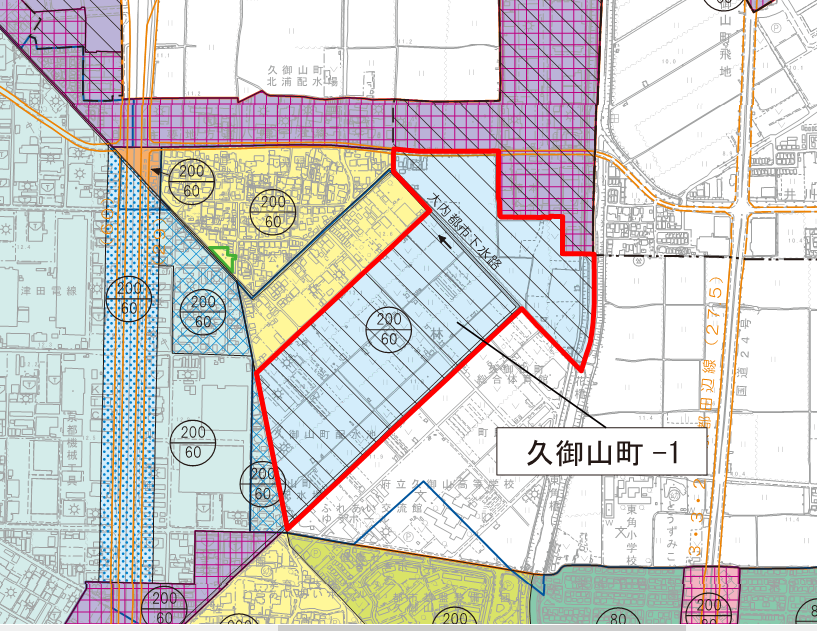 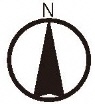 B地区
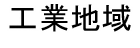 B地区
A地区
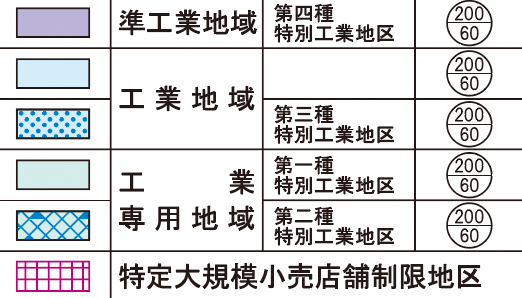 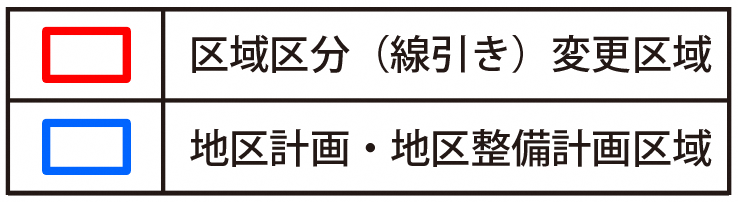 2
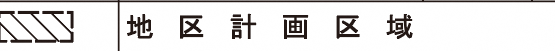 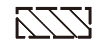 ◆②東一口東島・モタレ地区
決定した都市計画
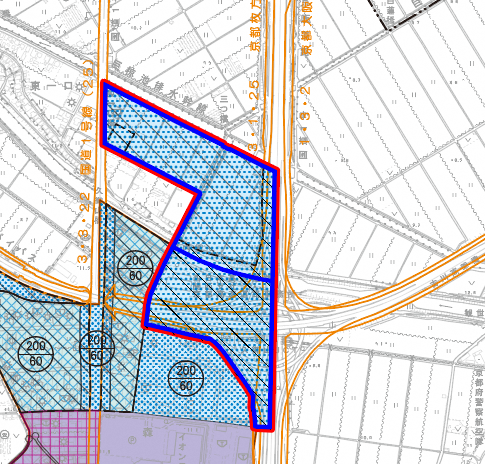 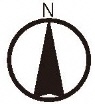 A地区
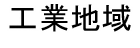 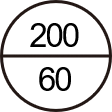 B地区
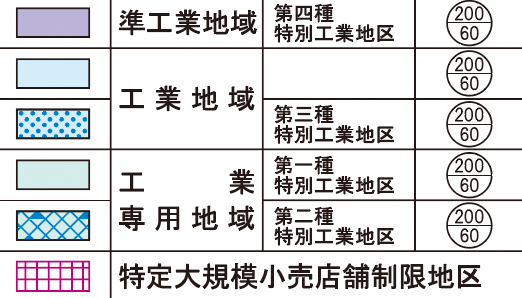 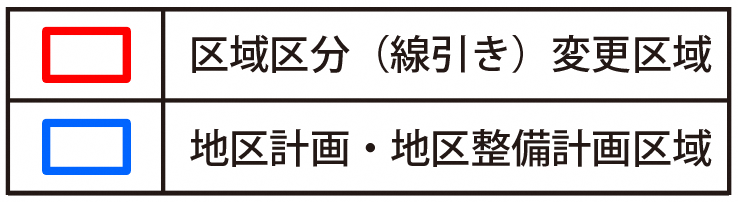 3
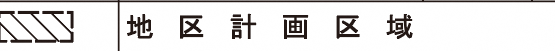 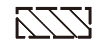 ◆③東一口モタレ・市田南観世地区
決定した都市計画
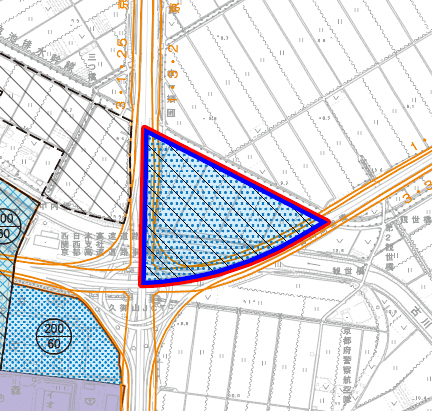 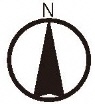 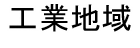 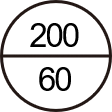 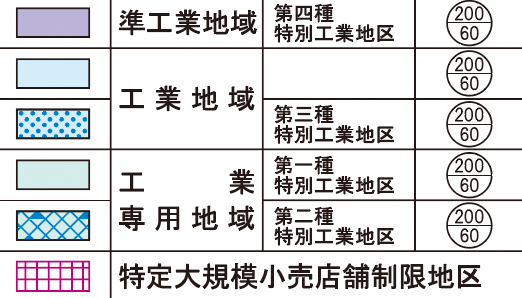 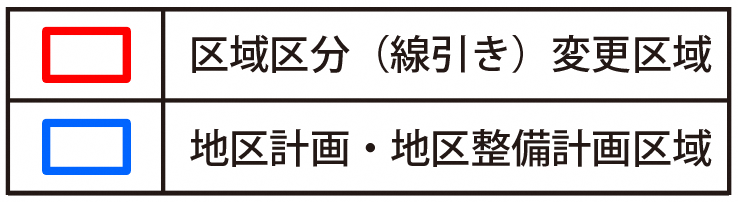 4
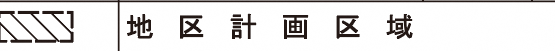 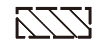 工業地域における主な用途制限内容
第５種高度地区における制限内容
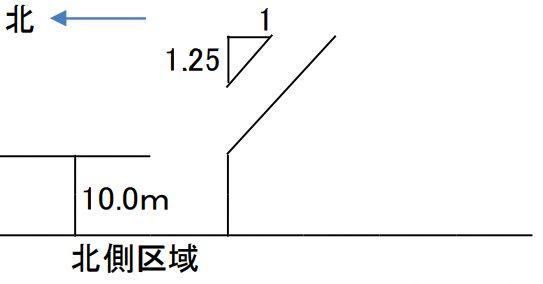 第３種特別工業地区における制限内容
5
市田・林・佐古地区地区計画における制限内容
6
東一口東島・モタレ地区地区計画における制限内容
7
東一口モタレ・市田南観世地区地区計画における制限内容
8